My favourite days are Saturday and Monday.
My day 
Ola
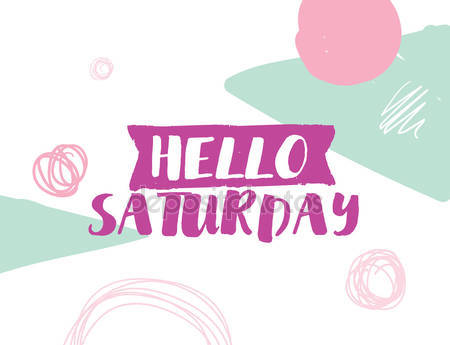 I get up at seven o’clock in the morning.
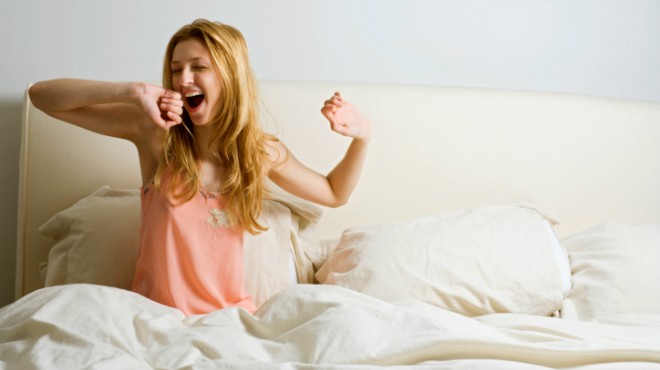 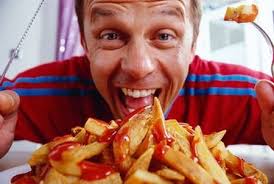 I have a shower.
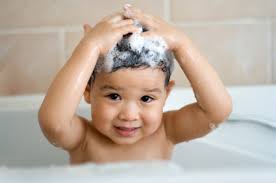 I have breakfast at five past seven.
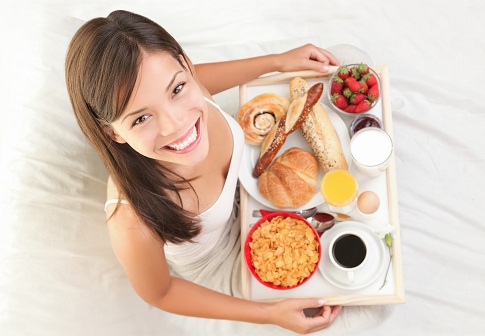 I go to school at seven thirty.
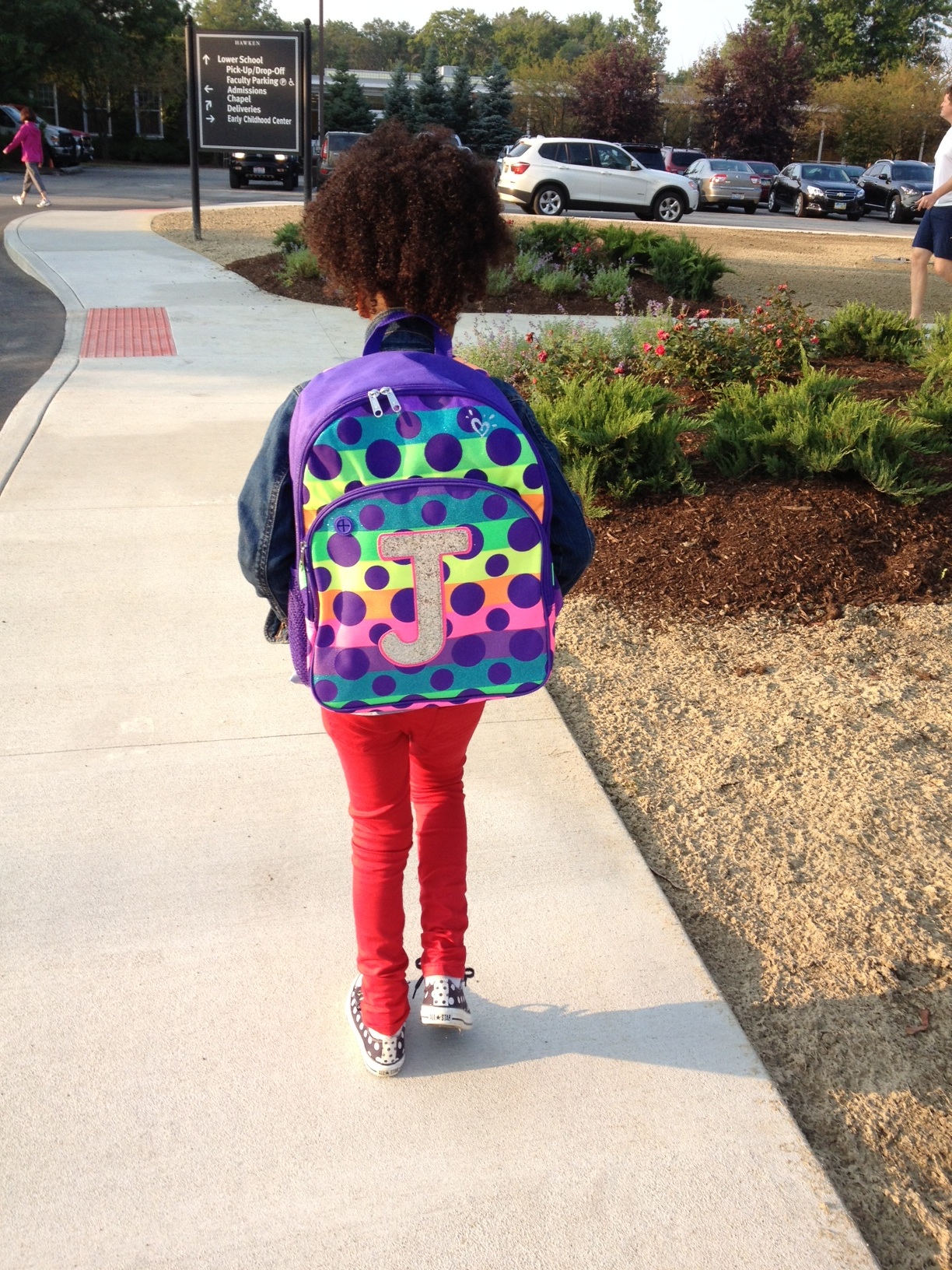 My lessons start at 8 o’clock.
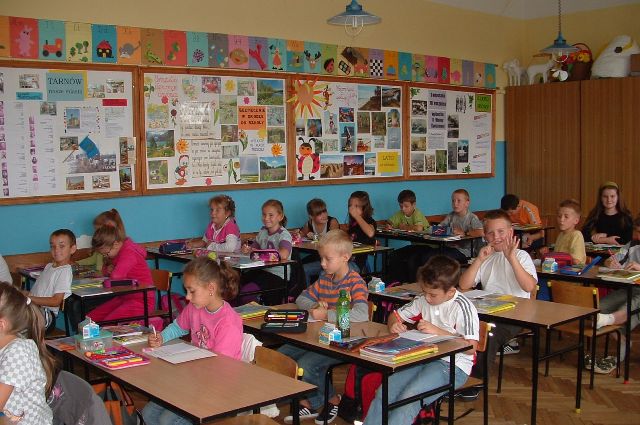 I study hard.
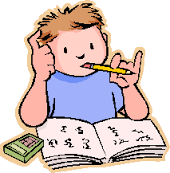 I have lunch at 12 o’clock.
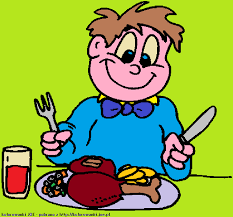 My lessons finish at twelve twenty- five.
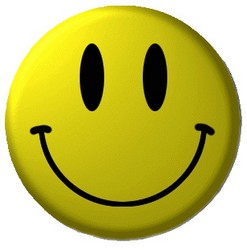 I do my homework.
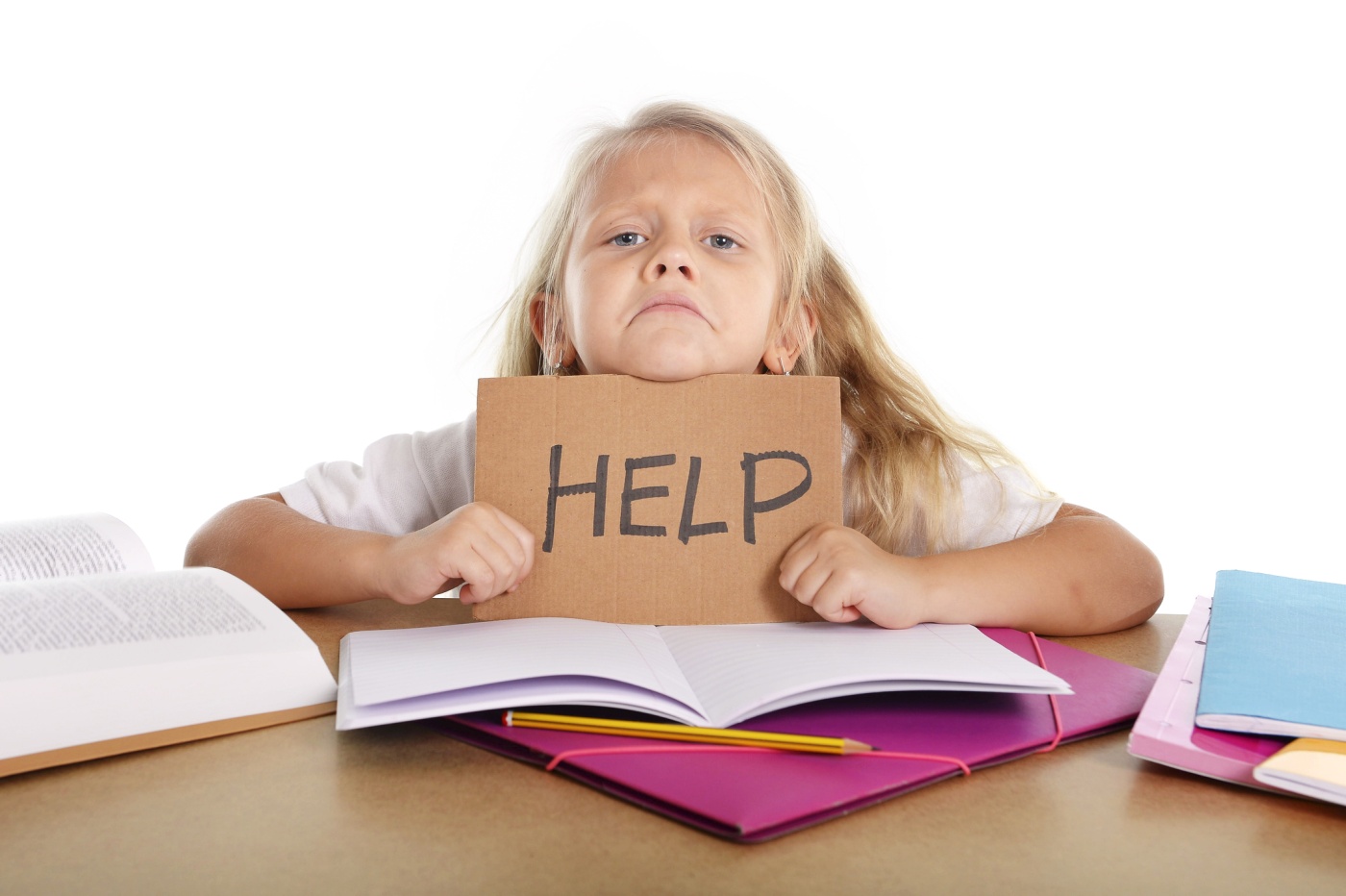 In the afternoon I play computer games, meet my friends, go to the fitness club or watch TV.
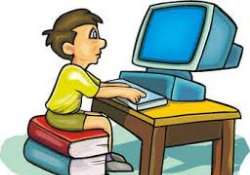 I have dinner at six p.m.
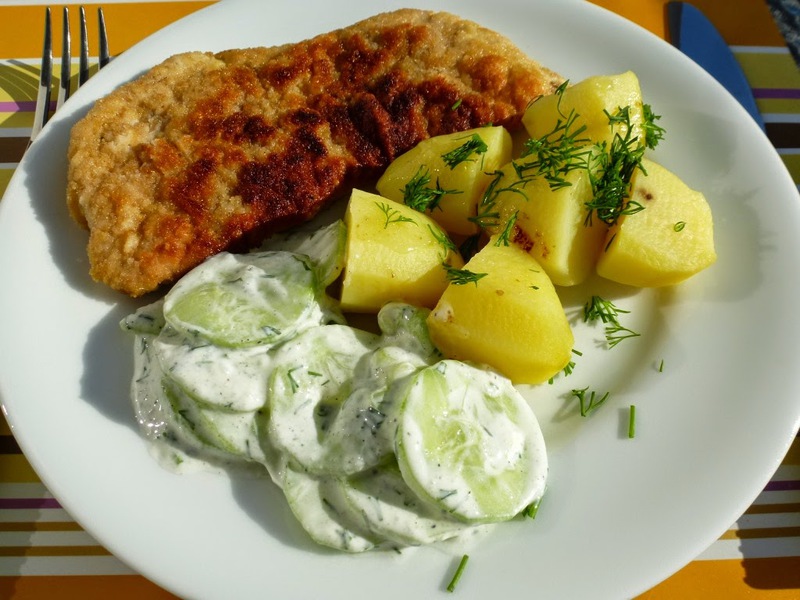 I go to bed at nine p.m.
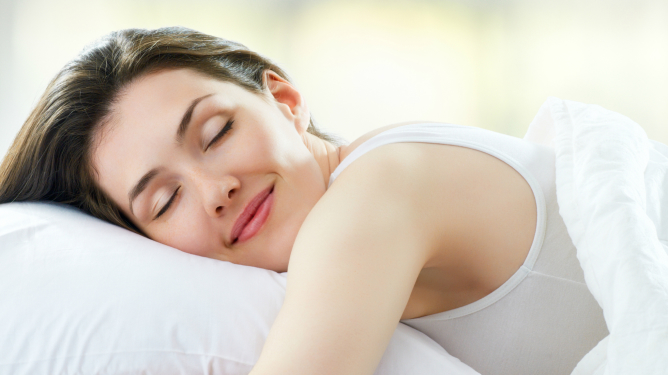 THE END